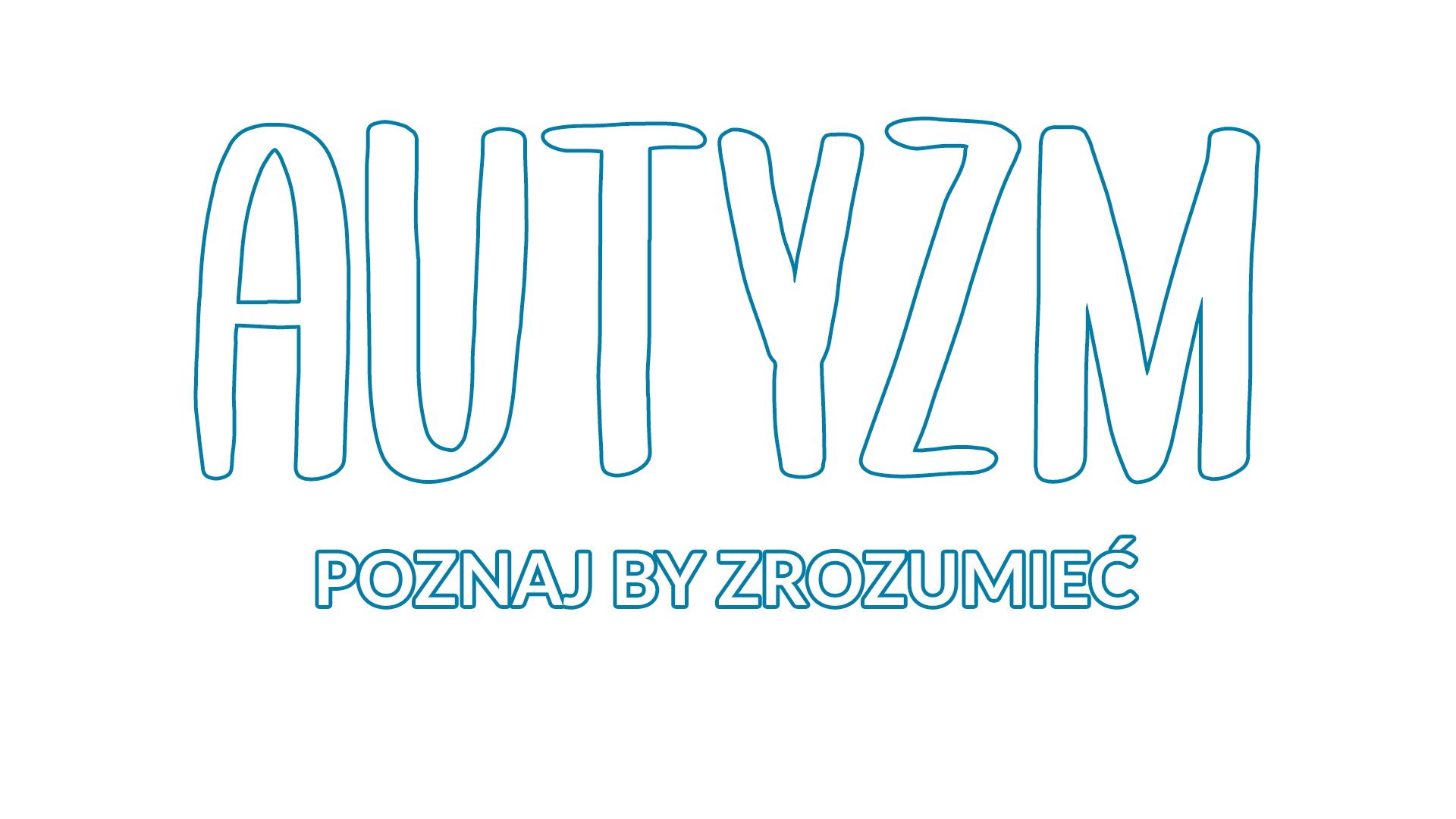 Czym jest autyzm?
To zaburzenie neurorozwojowe, które powoduje, że osoby z autyzmem chociaż wyglądają zupełnie zwyczajnie, jak Ty i Twoi koledzy, zachowują się inaczej. Może Ci się wydawać, że to zachowanie jest dziwaczne i niezrozumiale.
Autyzm jest niepełnosprawnością. Osoba z zaburzeniem ze spektrum autyzmu przez całe życie ma trudności, zwłaszczaw różnych sytuacjach społecznych, szczególnie w szkole. Zaburzenia autystyczne mają bardzo zróżnicowany charakter. Każda osoba z tym zaburzeniem jest inna i ma różne możliwości.
Łagodną postać autyzmu nazywamy Zespołem Aspergera.
Co to znaczy mieć autyzm?
Zachowanie
Co to znaczy mieć autyzm?
Zmysły
Co to znaczy mieć autyzm?
Zainteresowania
Co to znaczy mieć autyzm?
Mowa
Co to znaczy mieć autyzm?
Nowa sytuacja
Co to znaczy mieć autyzm?
Złość
Jaka jest skala?
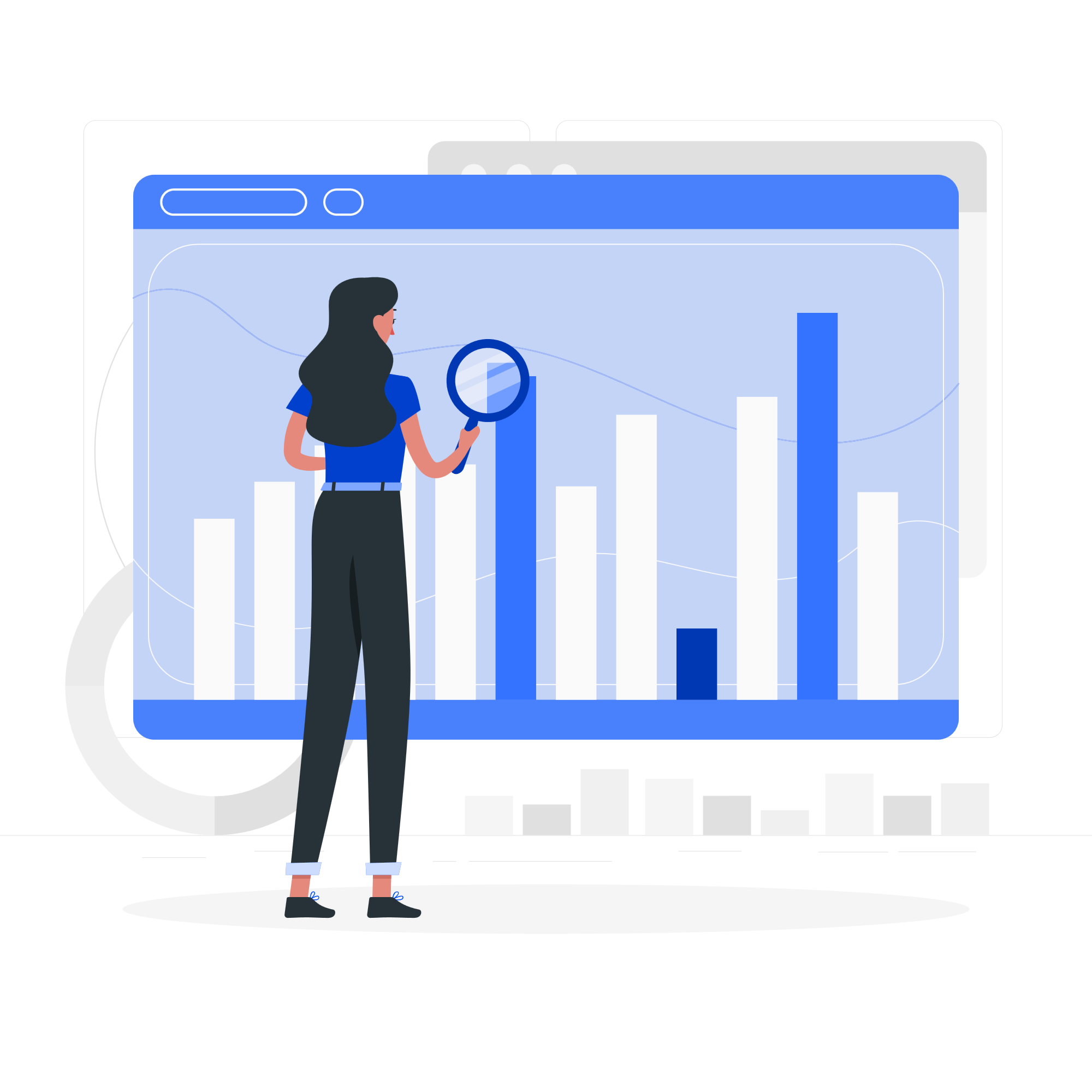 0,6% populacji Unii Europejskiej dotkniętych jest autyzmem, co stanowi około 5 milionów osób
w Polsce osób z autyzmem jest co najmniej 30 000
autyzm diagnozowany jest 4-5 razy częściej u płci męskiej
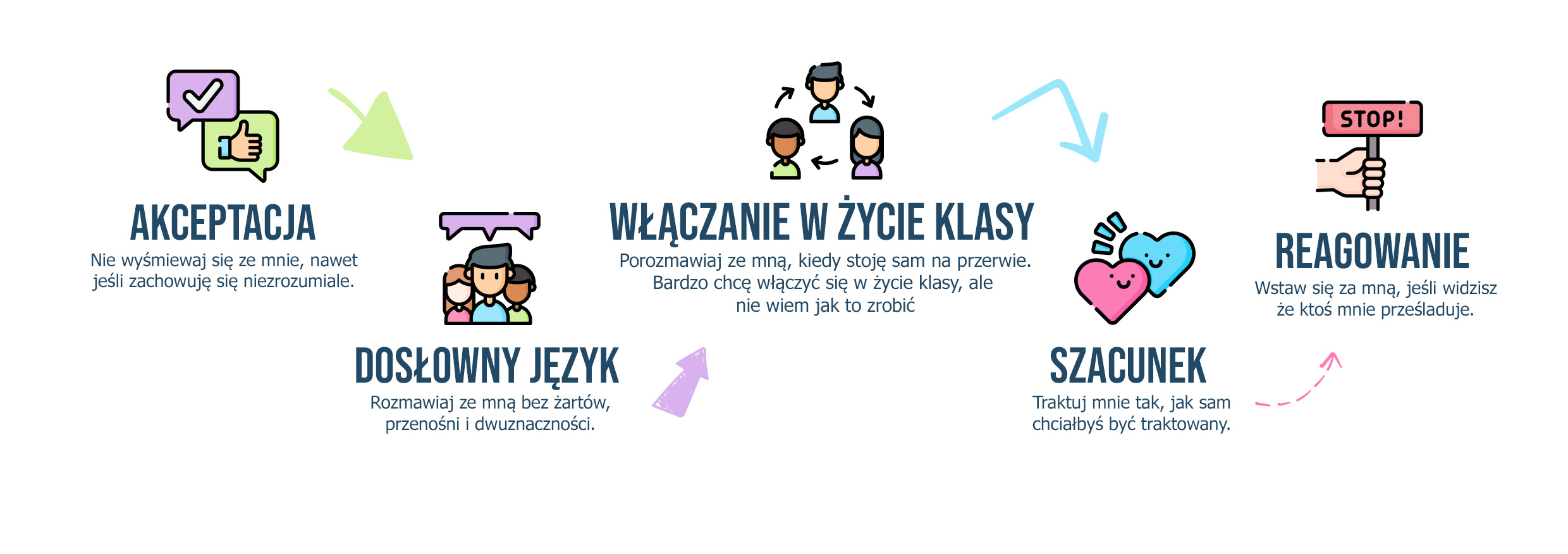 Co jest ważne w kontakcie z osobą z autyzmem?
Filmy dla młodszych dzieci
Podróż Marii
animacja z polskim lektorem

Adres bezpośredni:https://youtu.be/pRRIQYxLXAY
Filmy dla młodszych dzieci
Akademia specjalistów
animacja z polskimi napisami

Adres bezpośredni:https://youtu.be/IVbkH6o-PfA
Filmy dla młodzieży
Tacy Jak Wy - Autyzm
film z polskimi napisami

Adres bezpośredni:https://youtu.be/vBxGaAj9ke4
Filmy dla młodzieży
Autyzm wprowadza zmysły w błąd
spot Fundacji SYNAPSIS

Adres bezpośredni:https://youtu.be/vzr5VjpHHW4
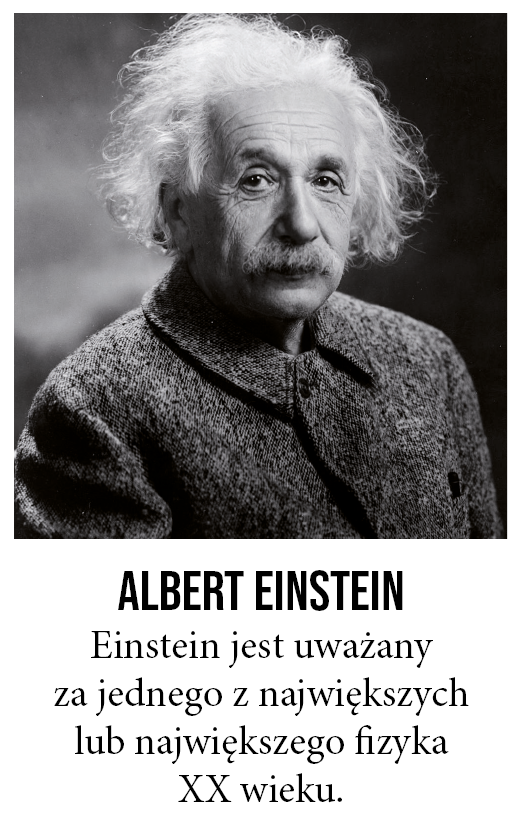 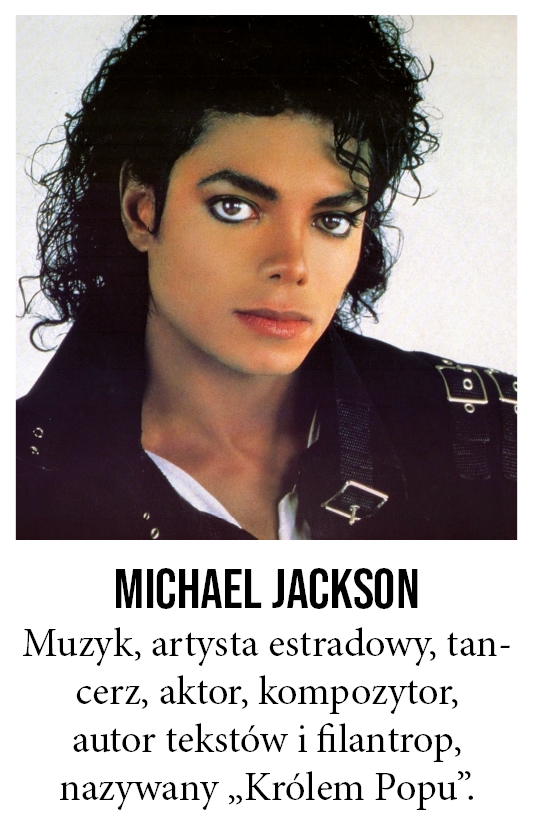 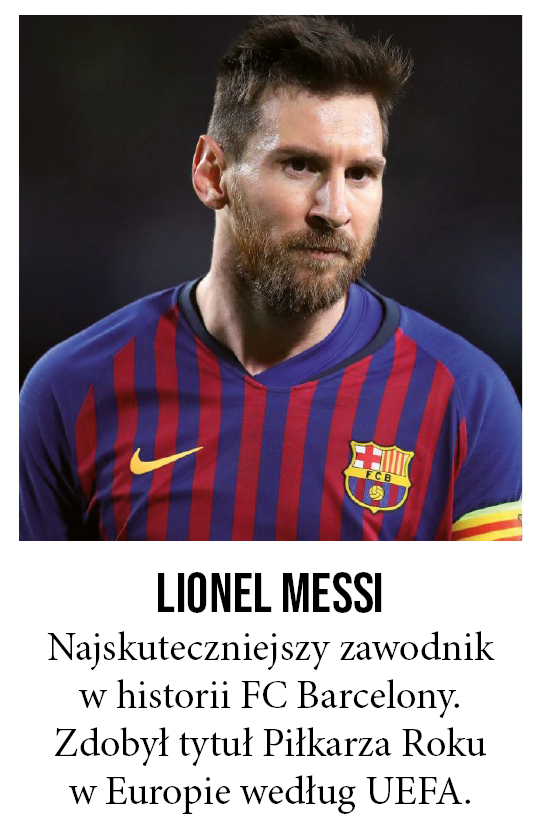 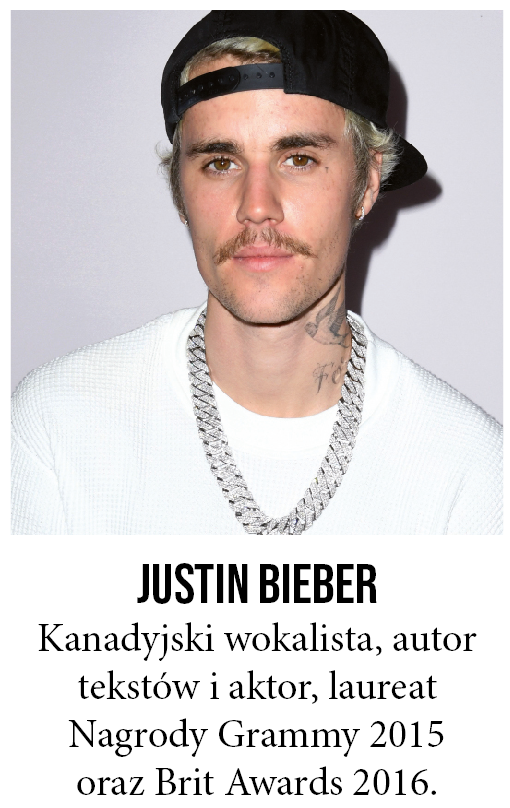 Sławne osoby z zaburzeniami ze spektrum autyzmu
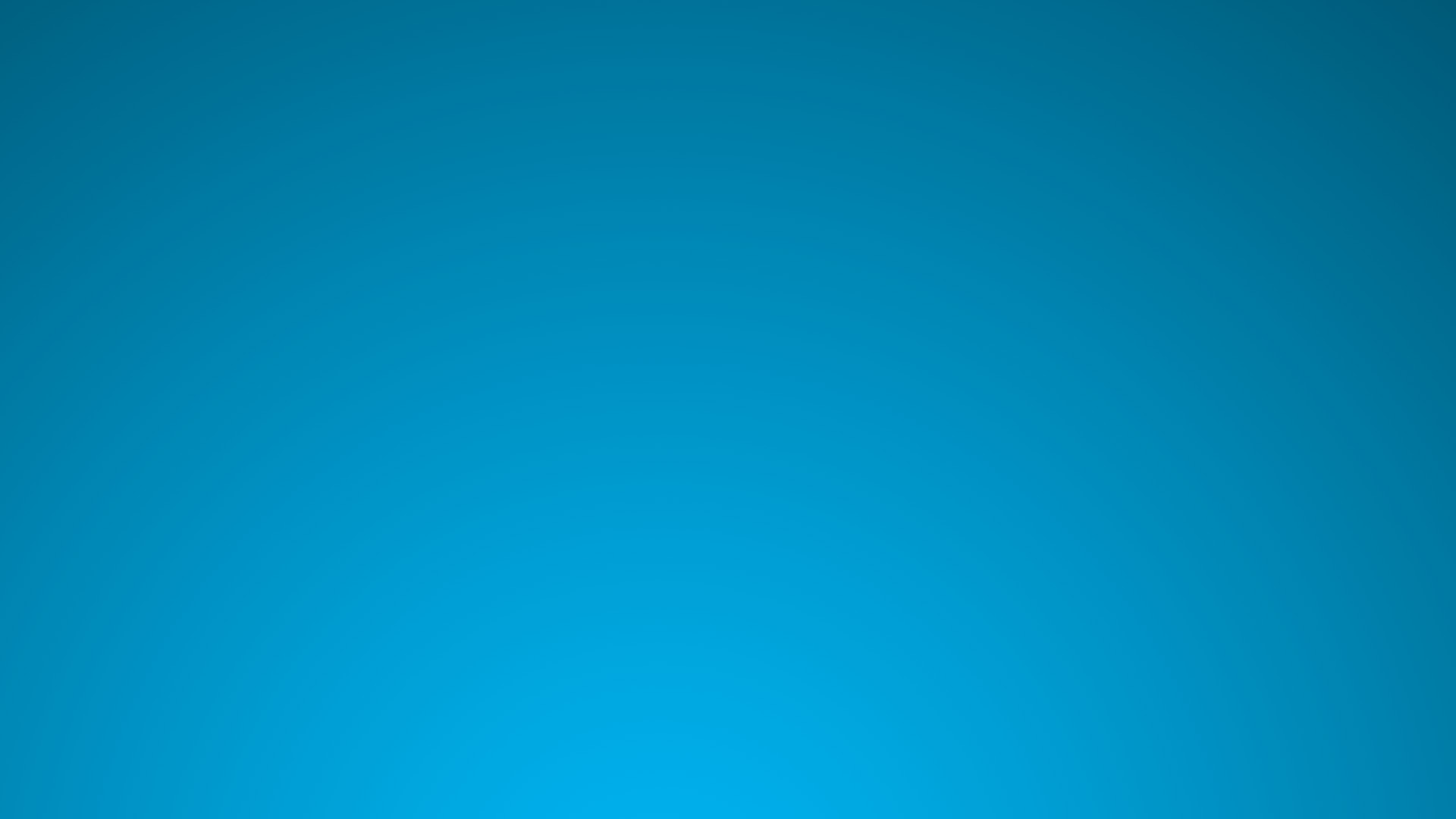 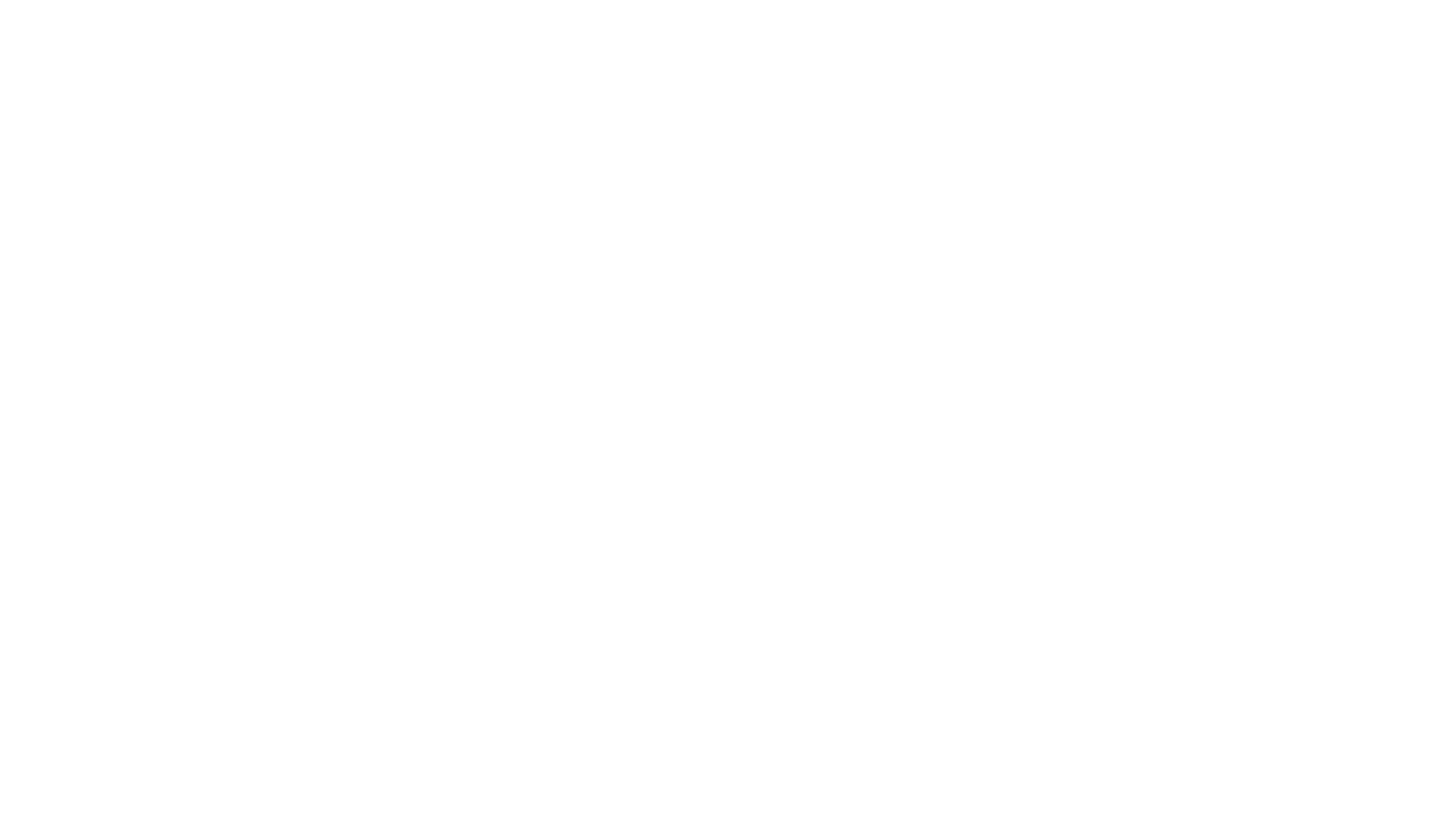 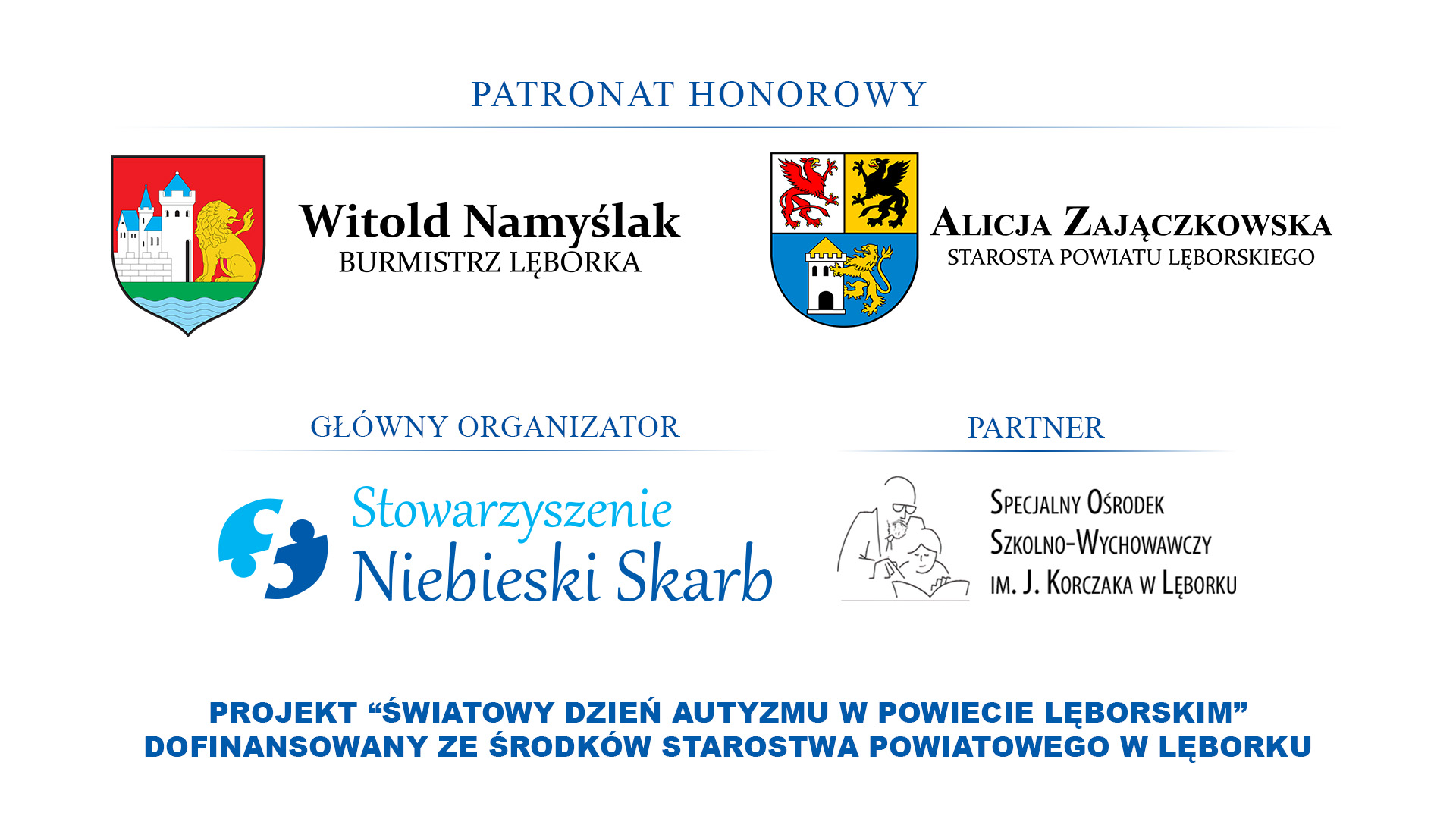 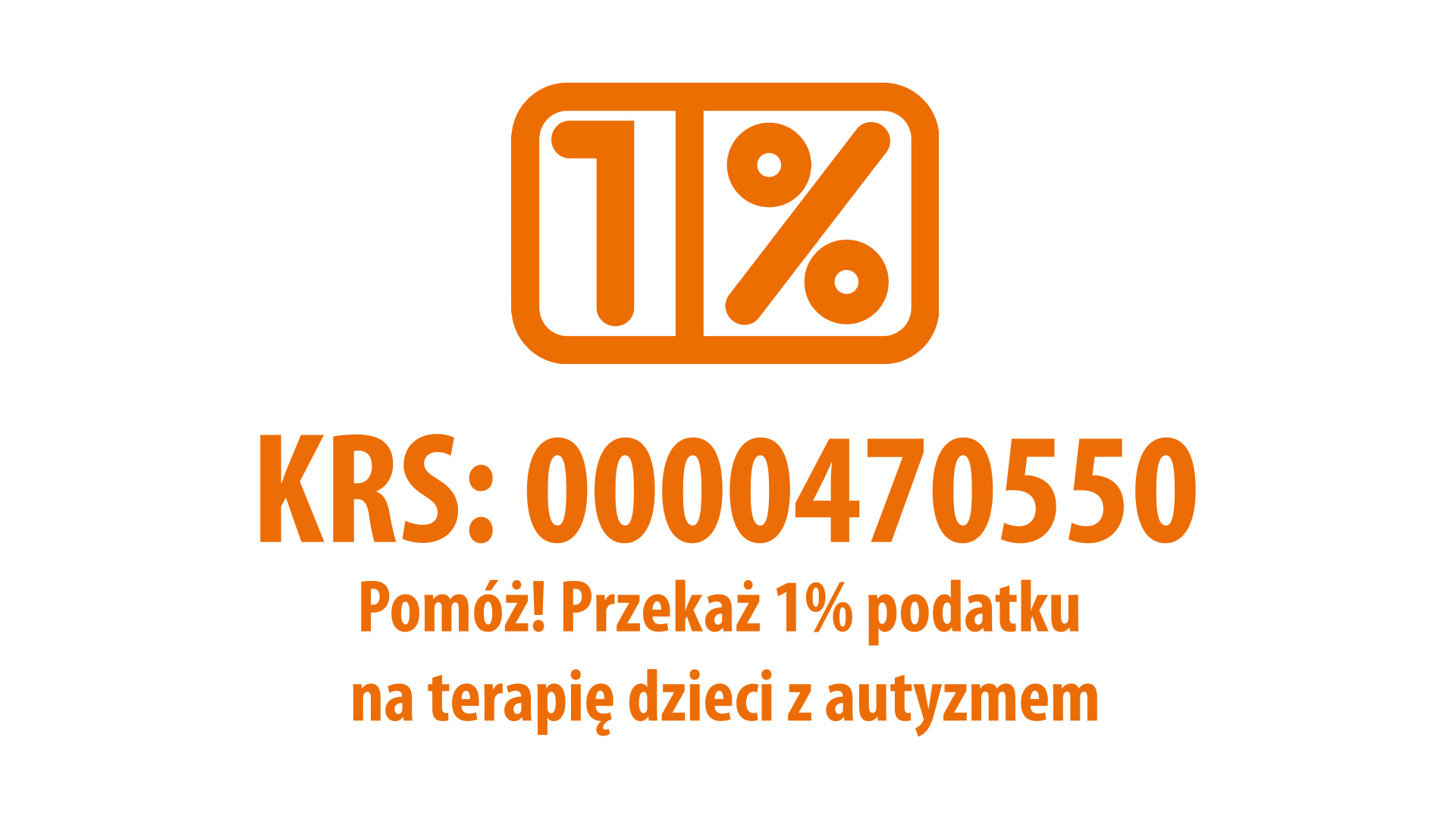